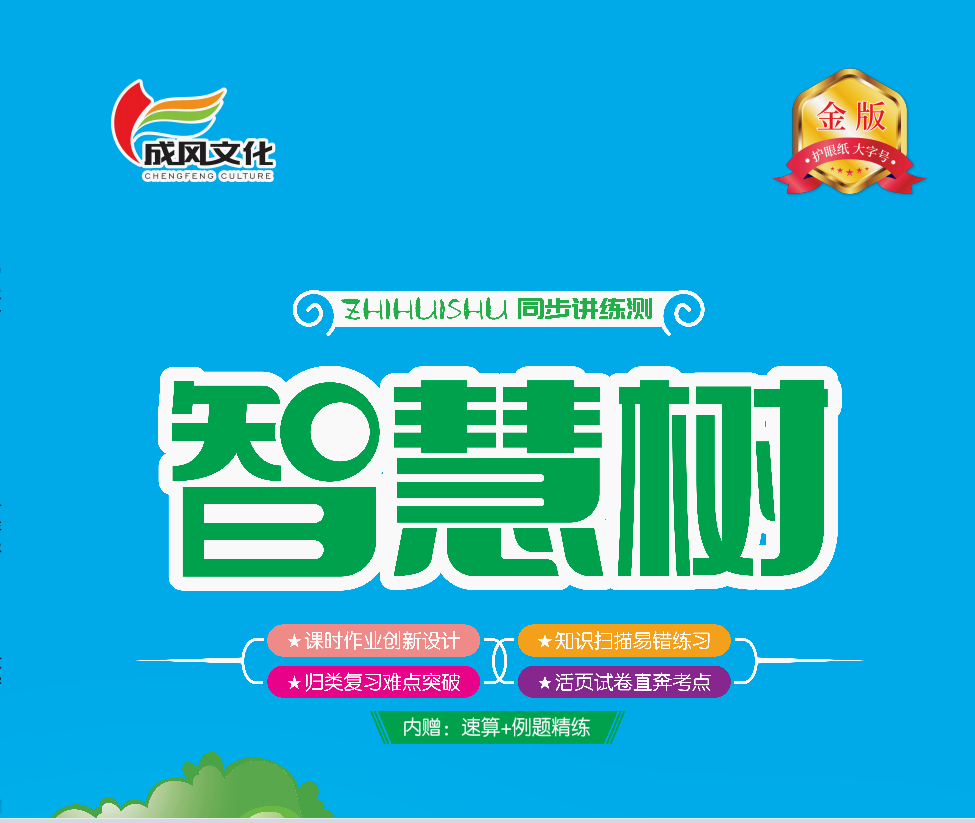 第四单元 100以内数的认识
第8课时 整理与复习
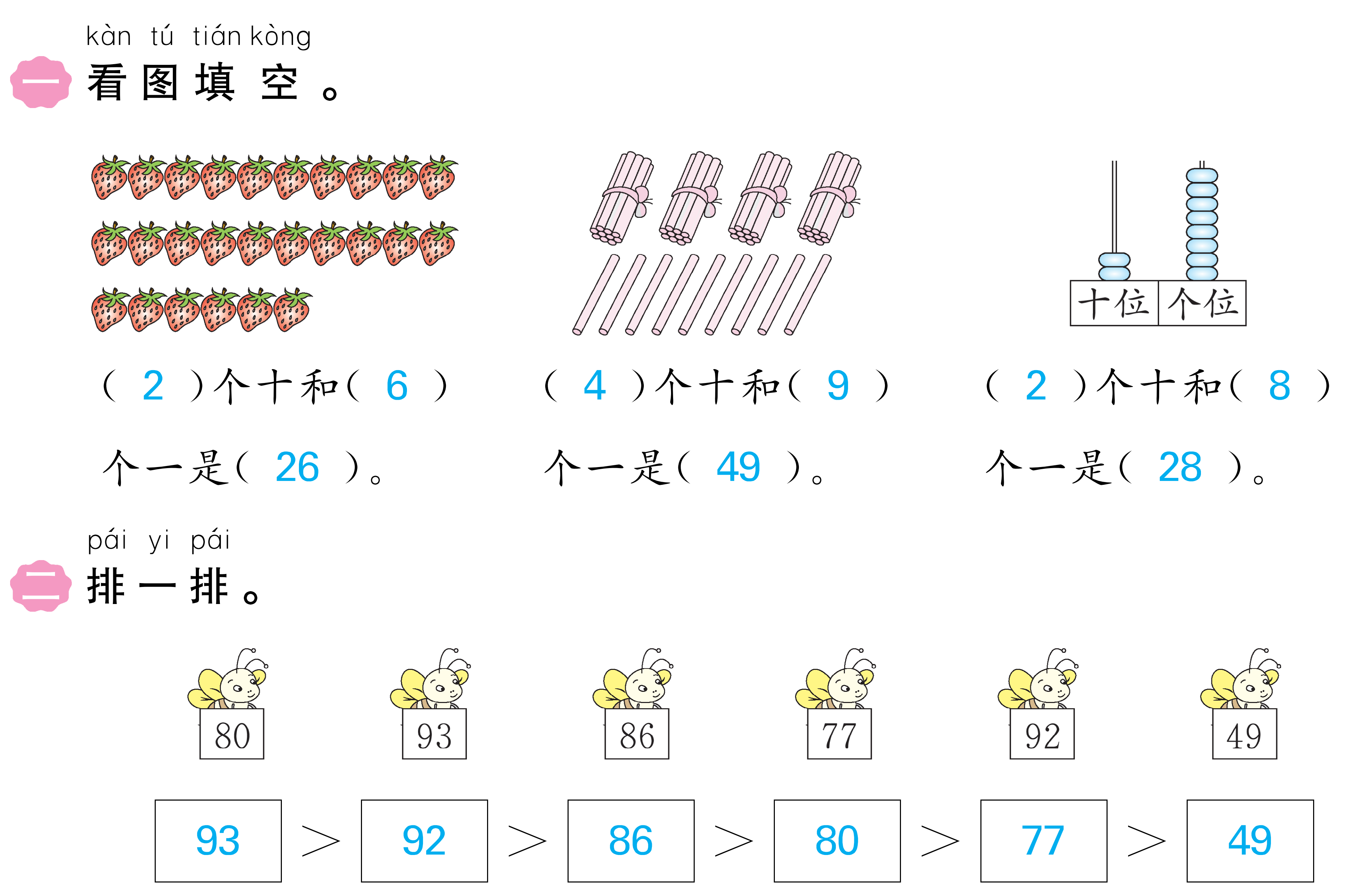 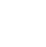 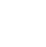 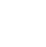 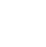 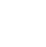 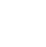 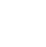 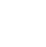 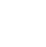 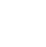 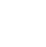 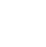 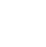 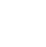 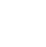 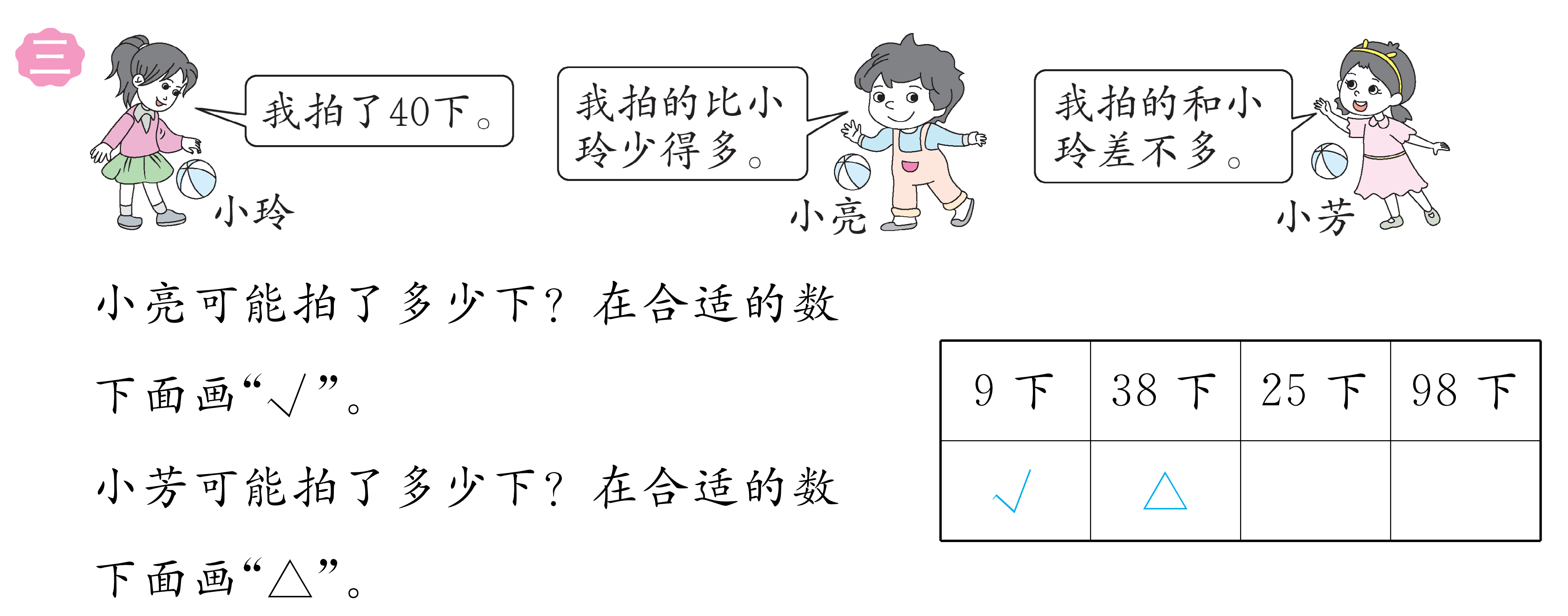 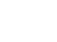 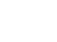 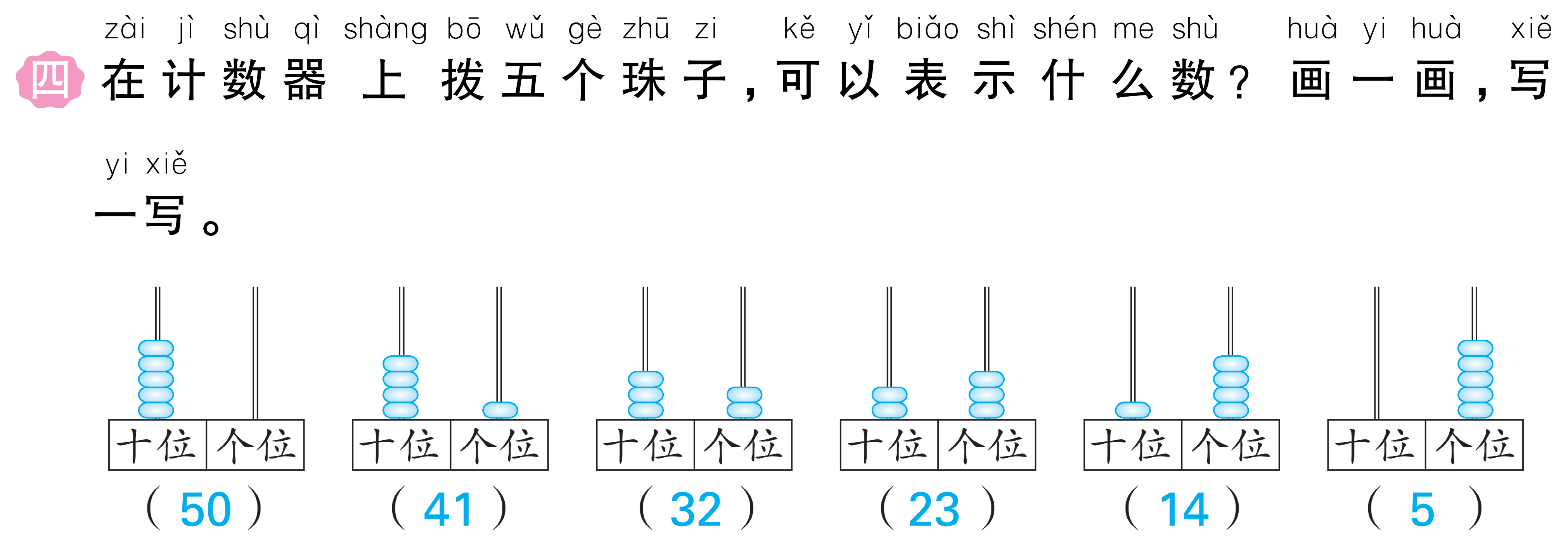 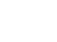 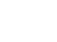 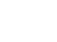 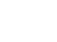 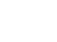 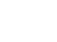 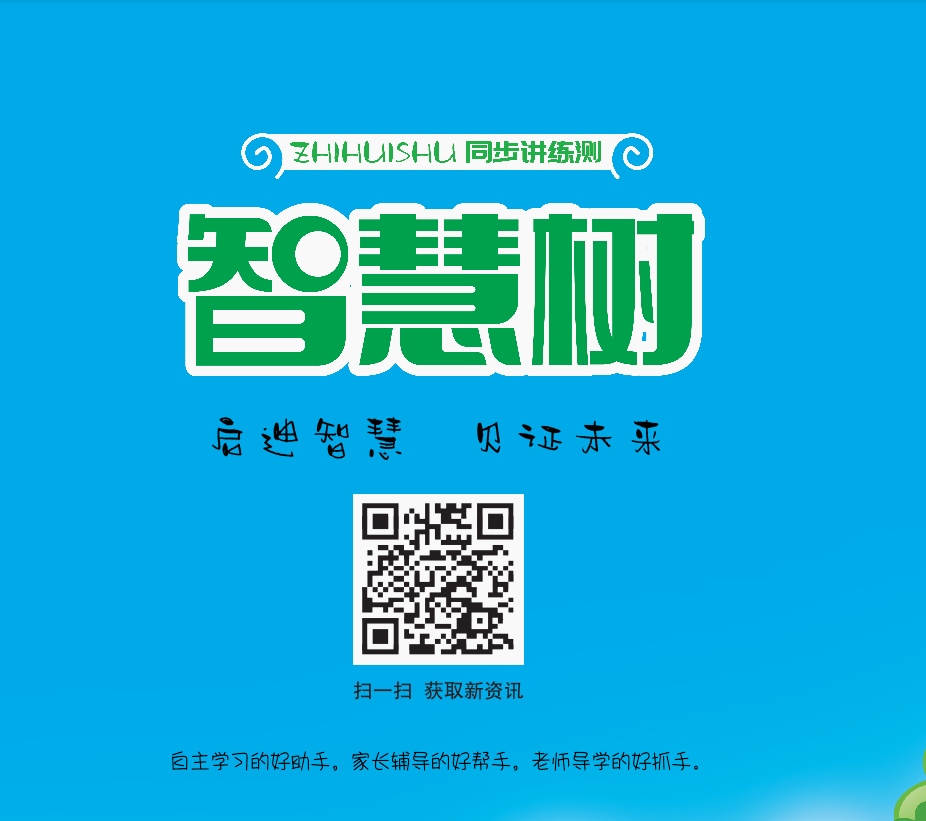 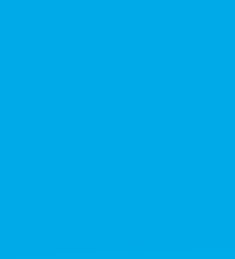